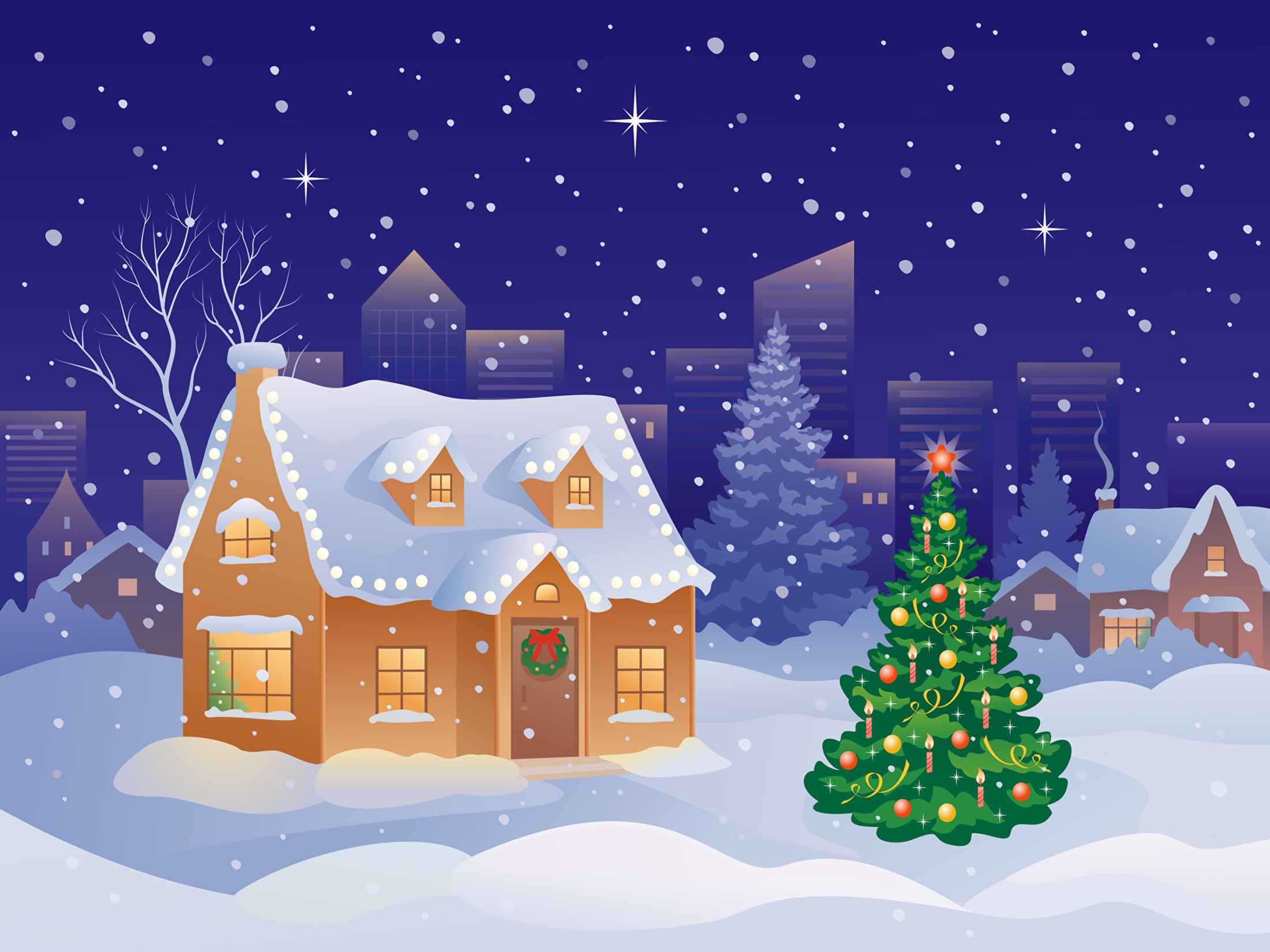 Рекомендации по новогоднему оформлению предприятий торговли
Отдел потребительской сферы администрации МО Кавказский район
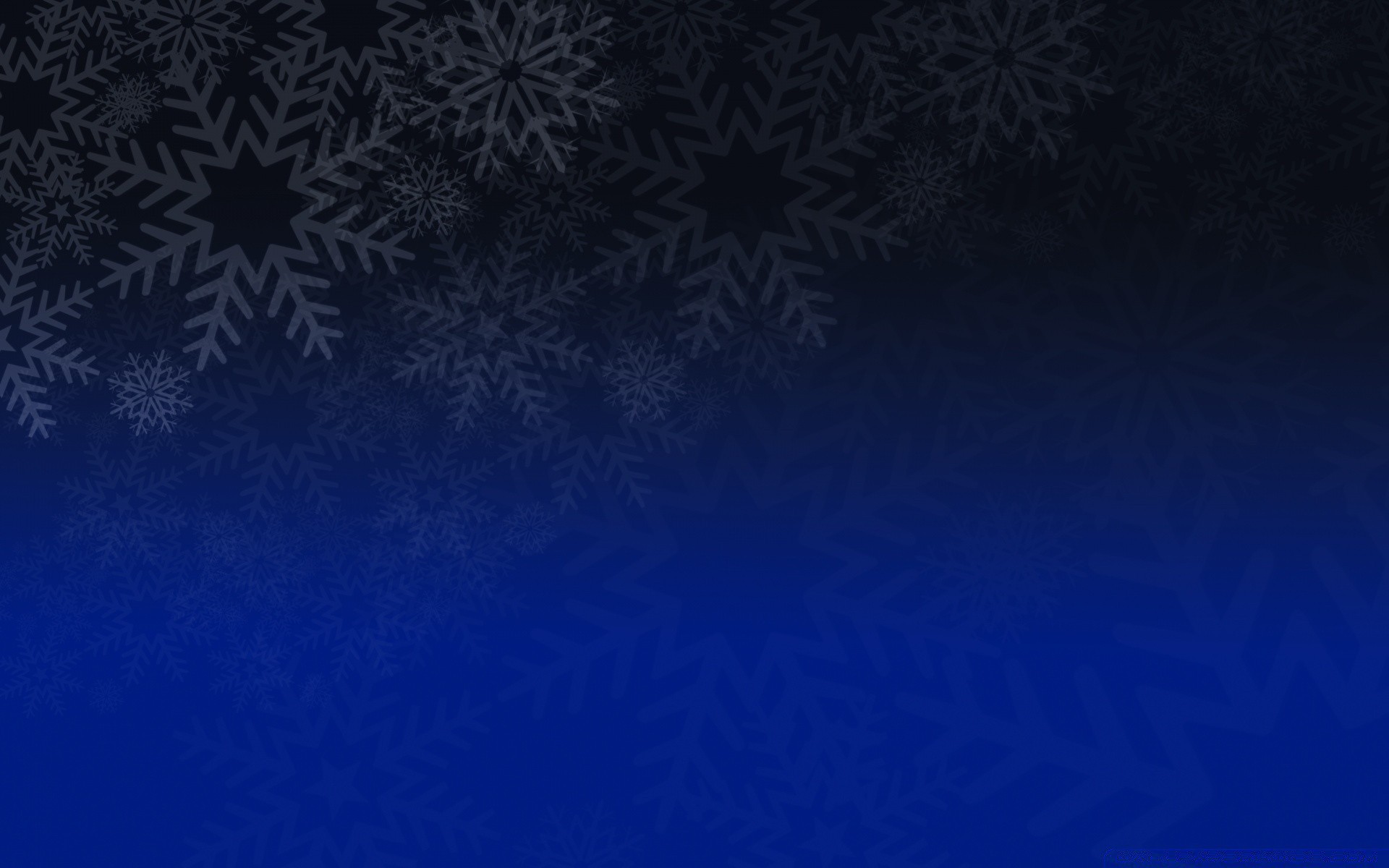 Световое оформление муниципального образования Кавказский район
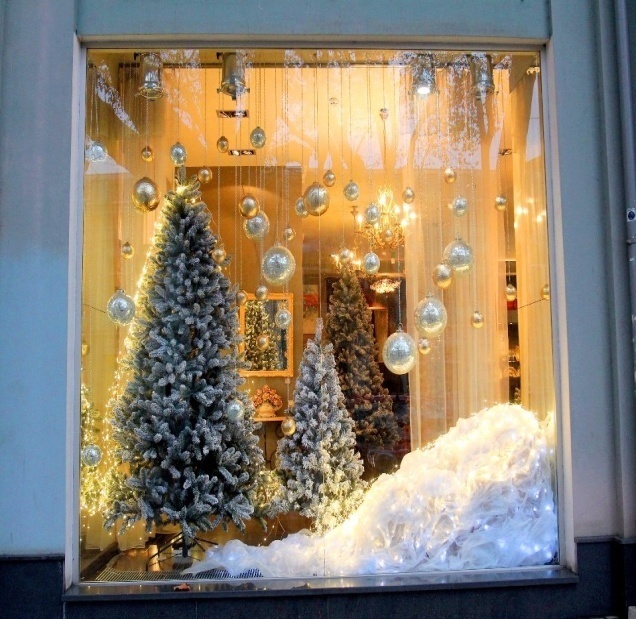 Рекомендуется подчеркивать:
форму здания(в том числе по карнизу)
входные группы
-витрины
- при оформлении использовать гирлянды:






Не рекомендуется использовать несочетающиеся между собой элементы, а также сочетать между собой более 3 цветов)
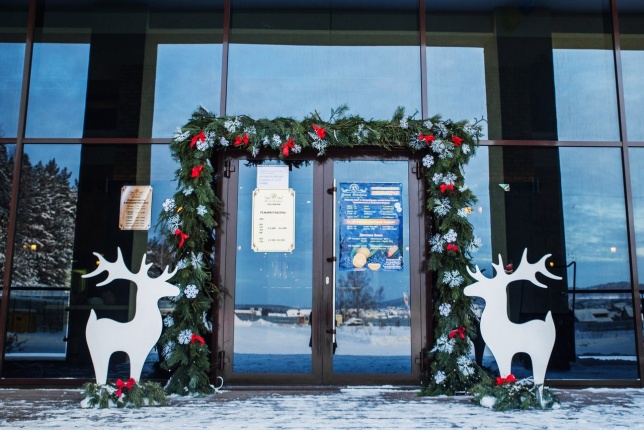 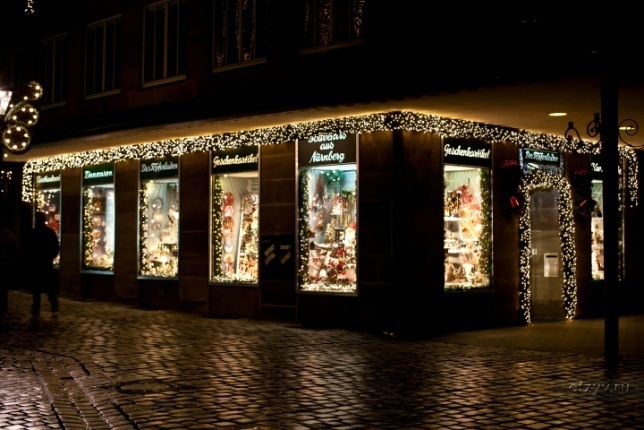 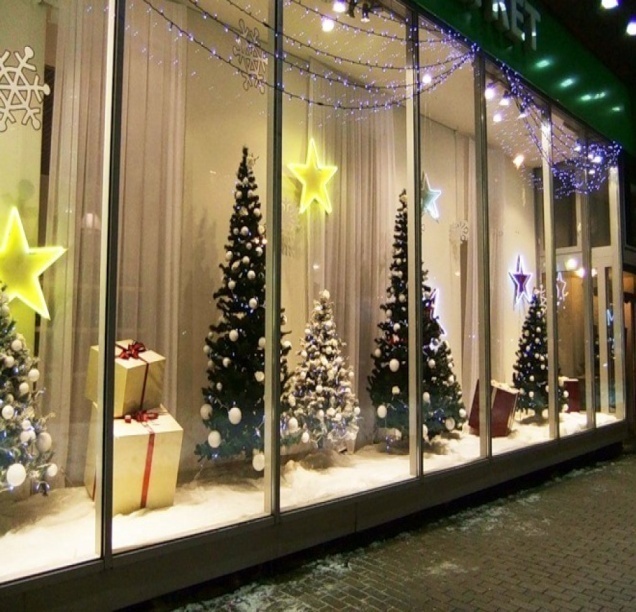 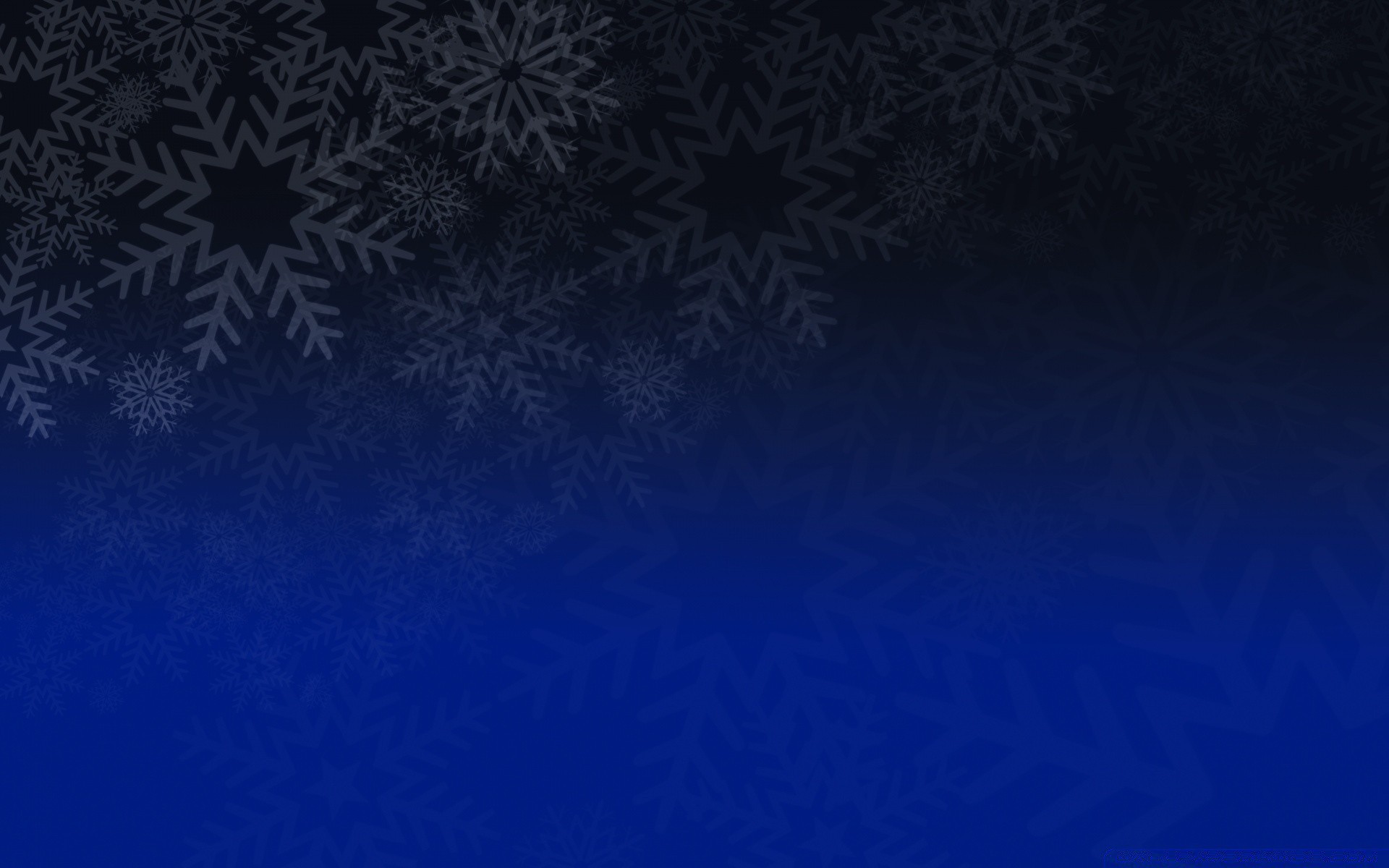 Примеры светового оформления фасадов: по выступающим элементам здания балконам, стенам и под карнизными пространствами
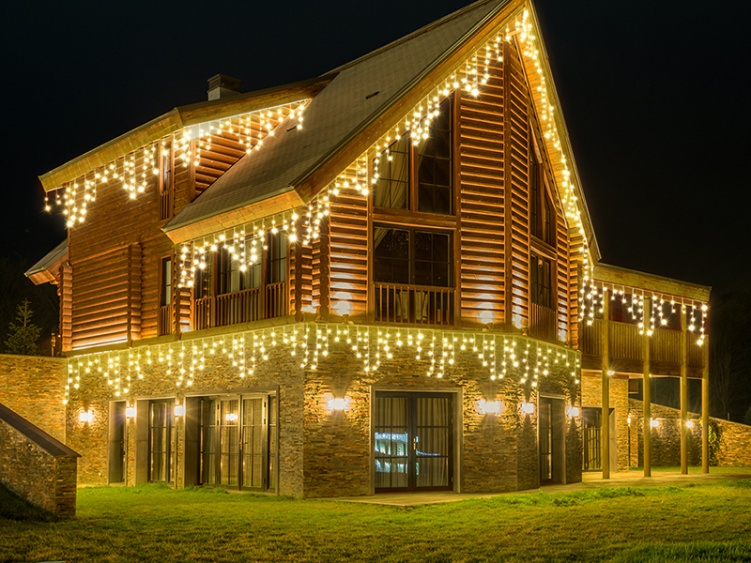 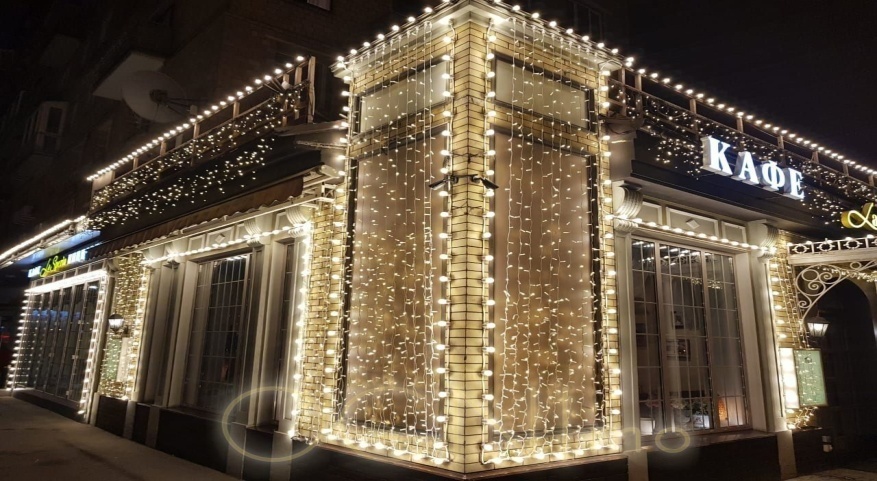 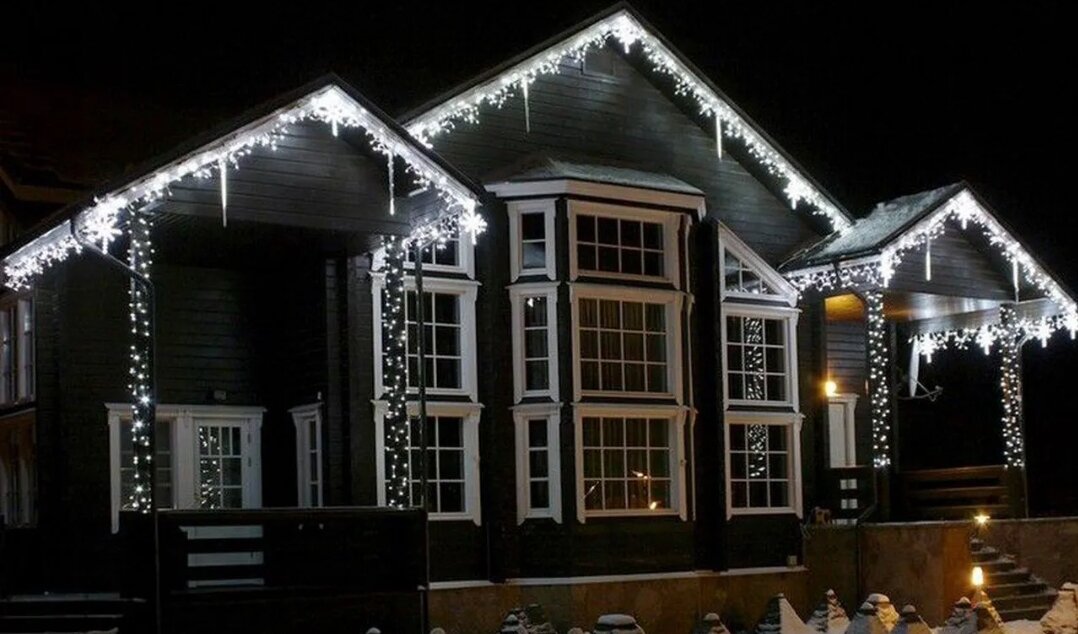 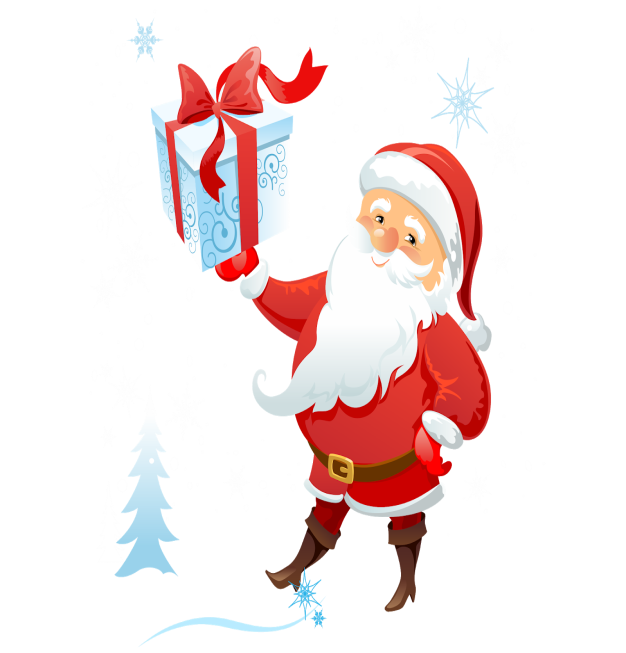 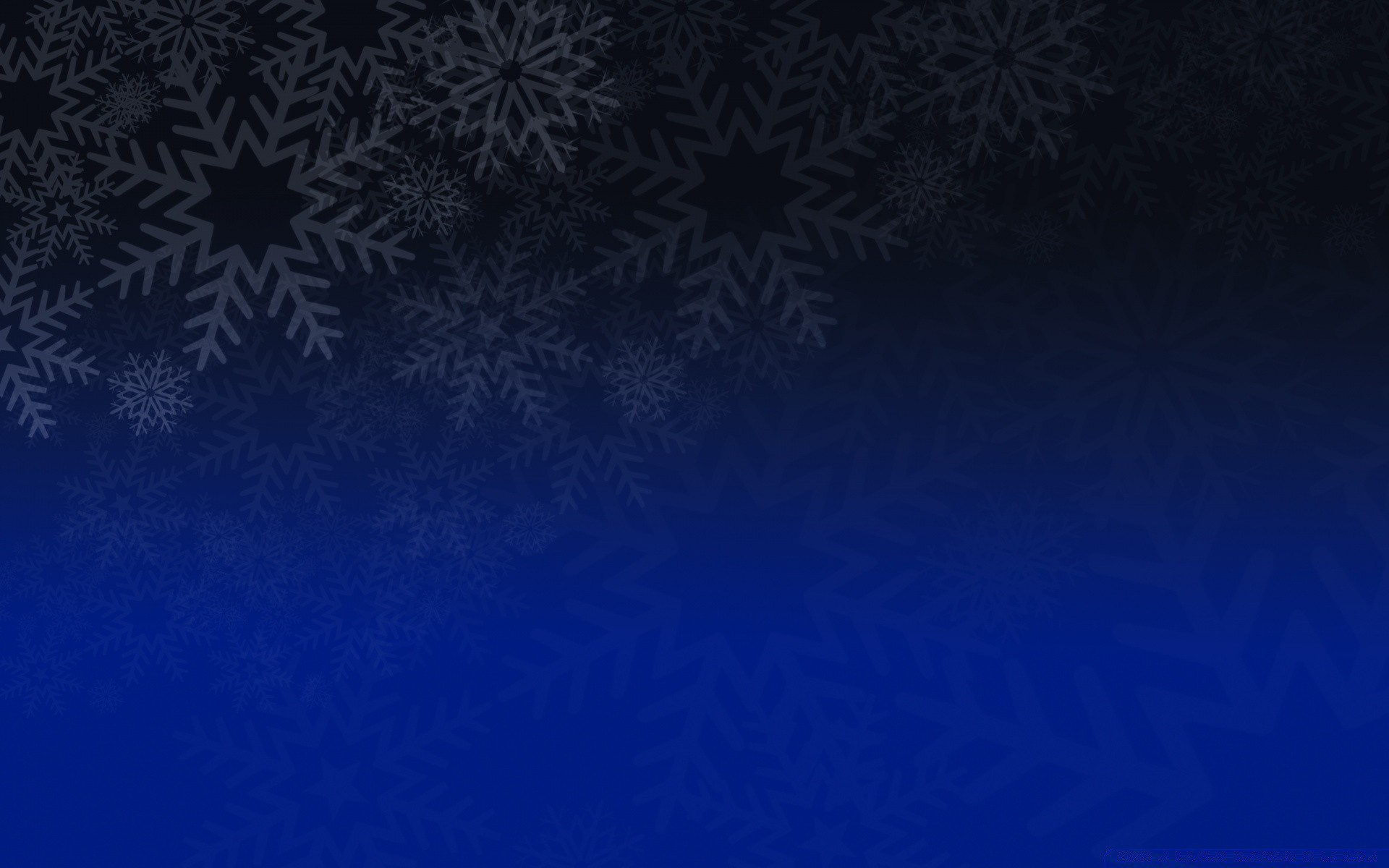 Цветовые решенияПри декорировании фасада рекомендуется использовать:
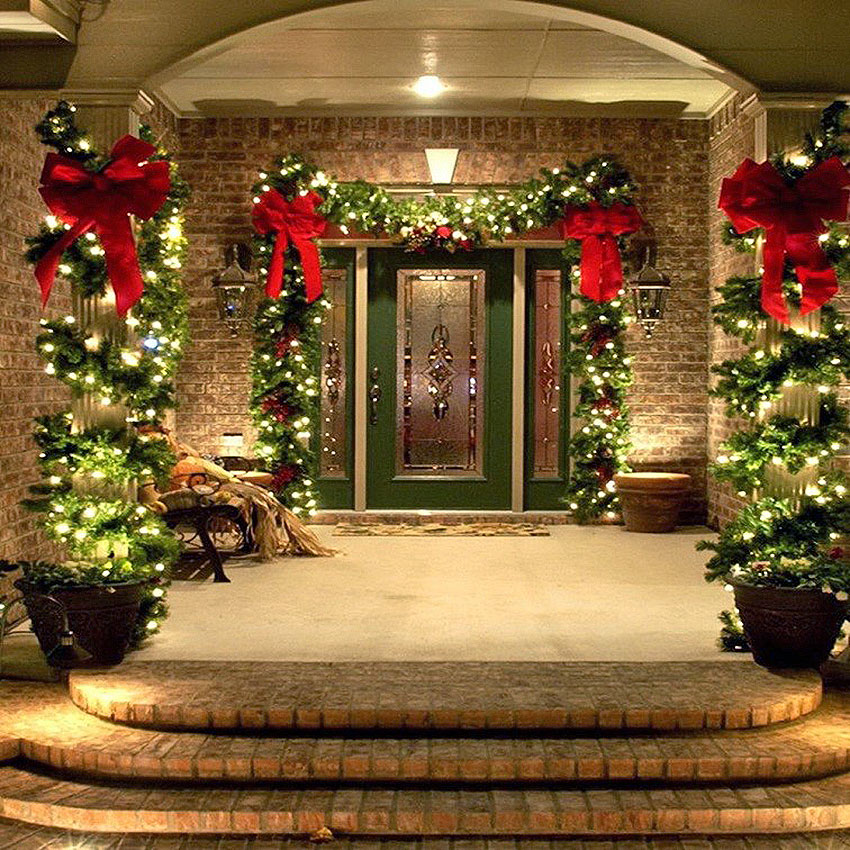 светильники
банты
елочные игрушки
Ленты из искусственных еловых веток
 Не рекомендуется:
  мишура
  дождик
Сочетать более трех цветов при оформлении не рекомендуется
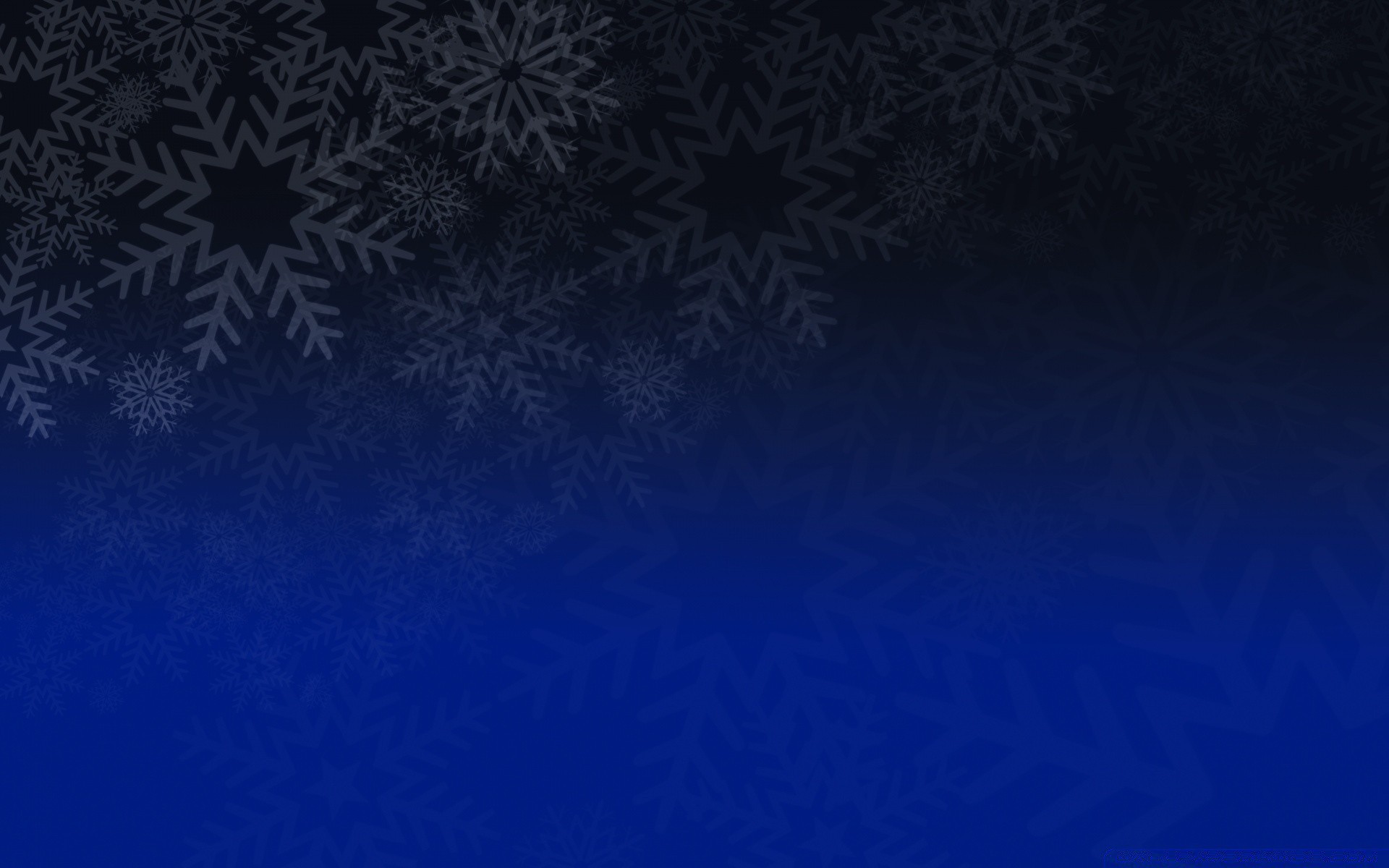 Приветствуется:- размещение малых архитектурных форм при входных группах, не создающих препятствия для движения граждан;- размещение экспозиций под/за оконным пространством;- ветви деревьев можно украсить небьющимися елочными шарами без подсветки и не наносящие вреда растительности
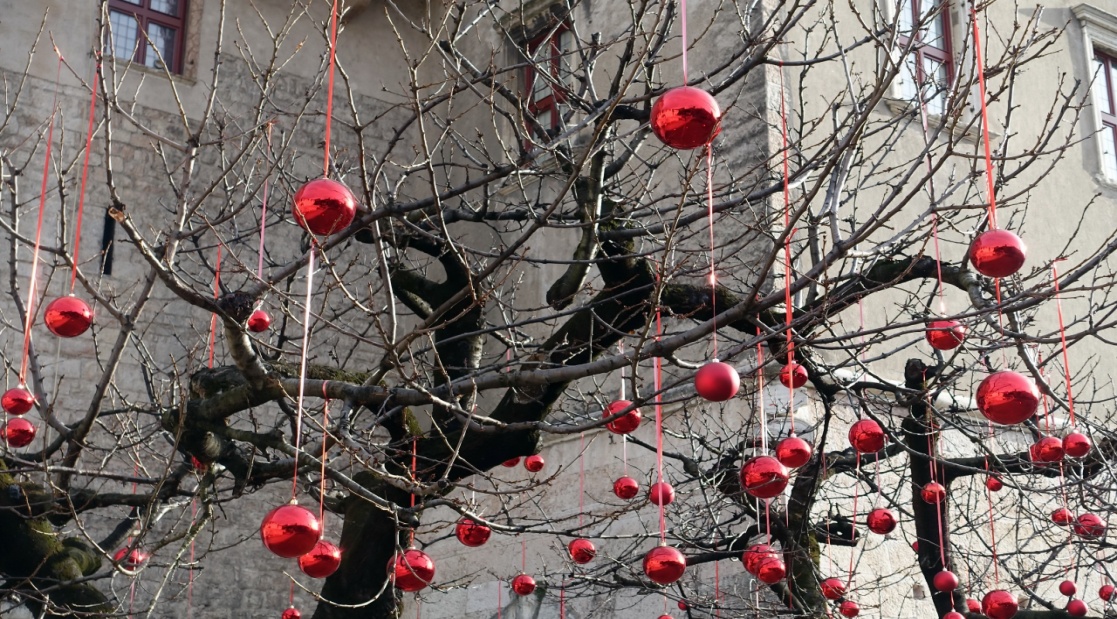 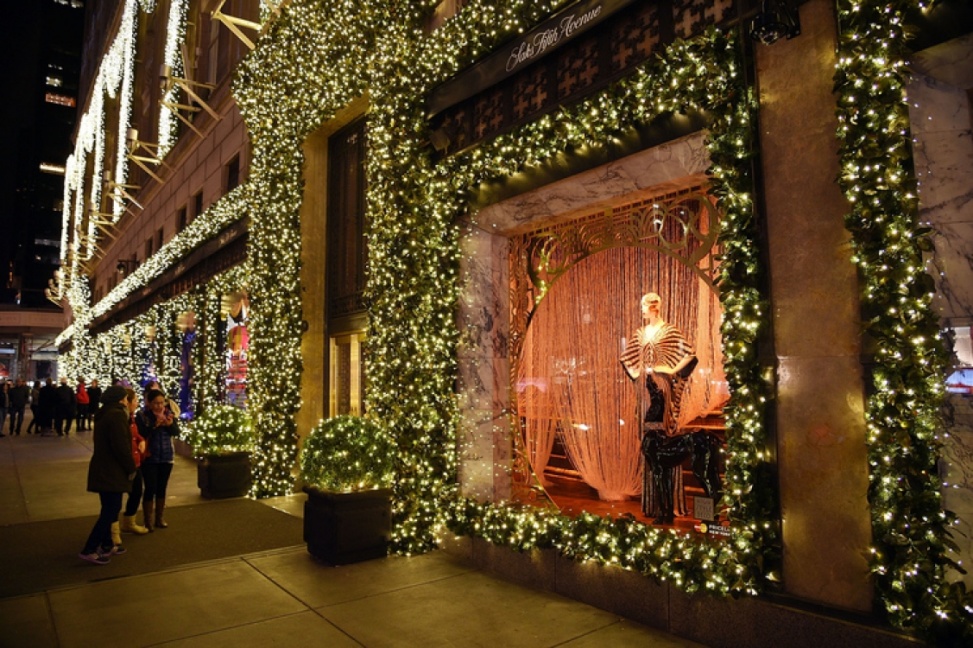 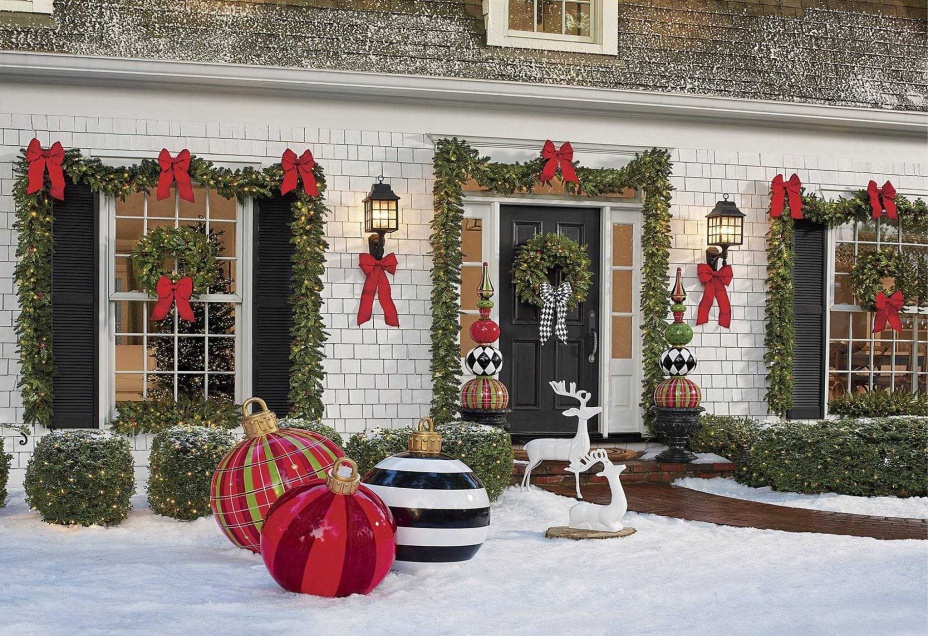 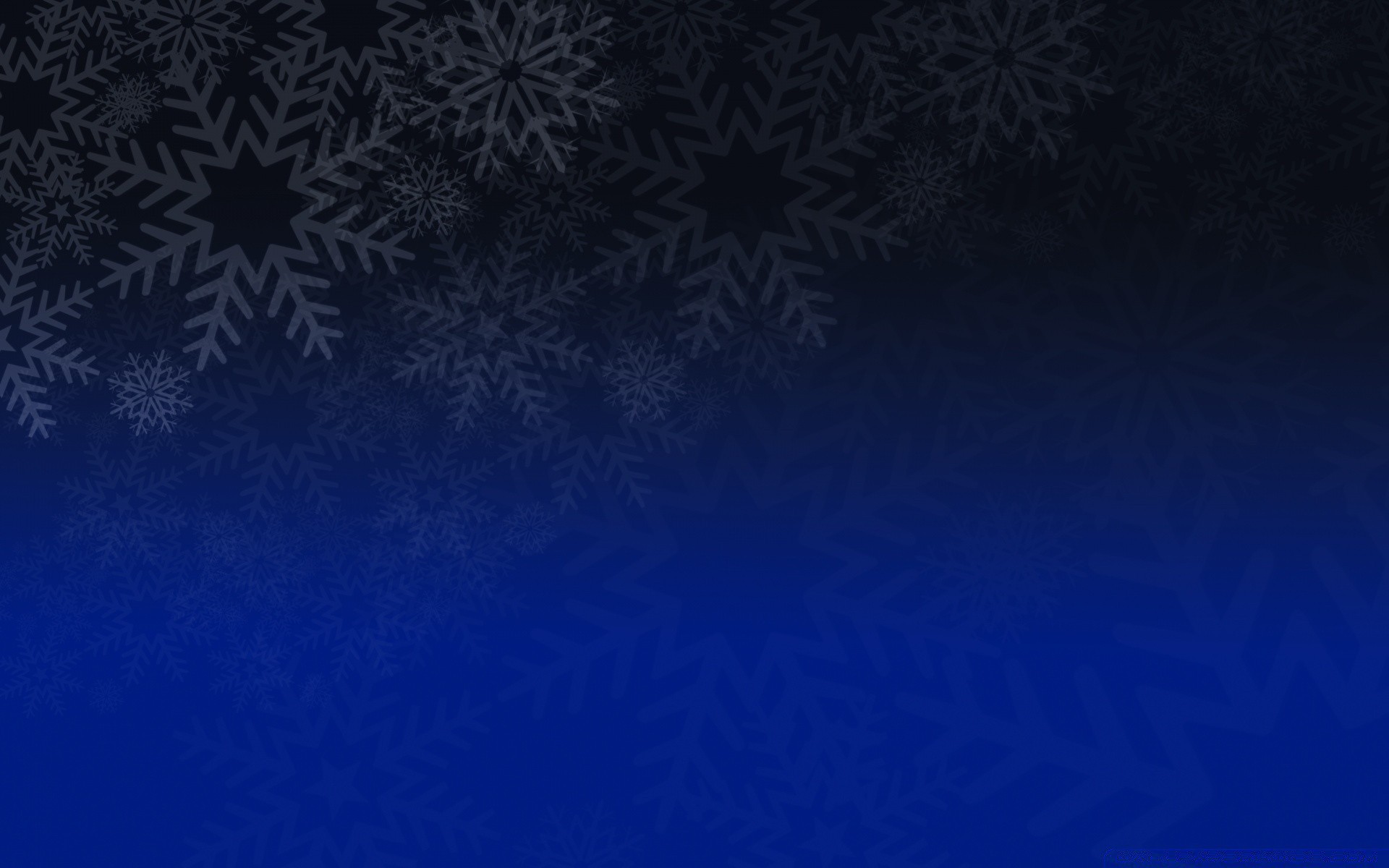 Не рекомендуется!- различные оттенки гирлянд;- хаотичное размещение;- не сочетающиеся между собой элементы
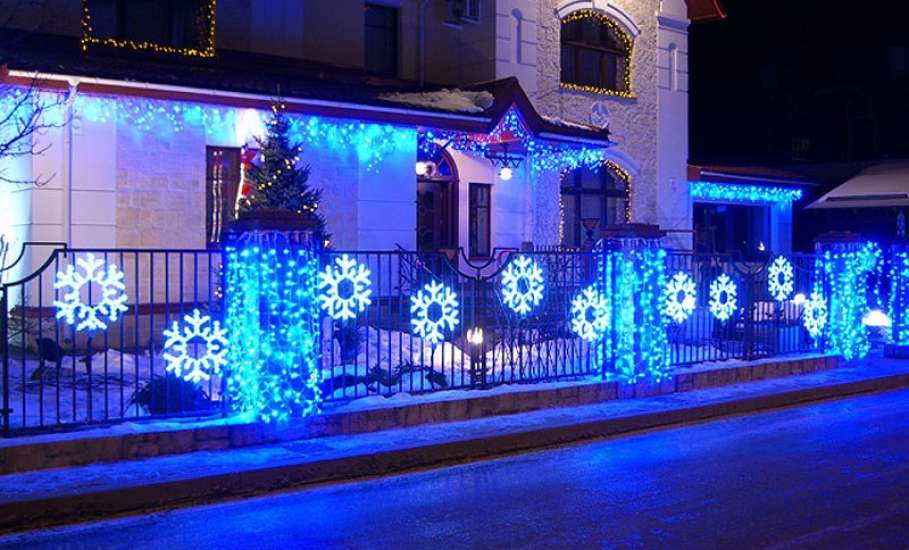 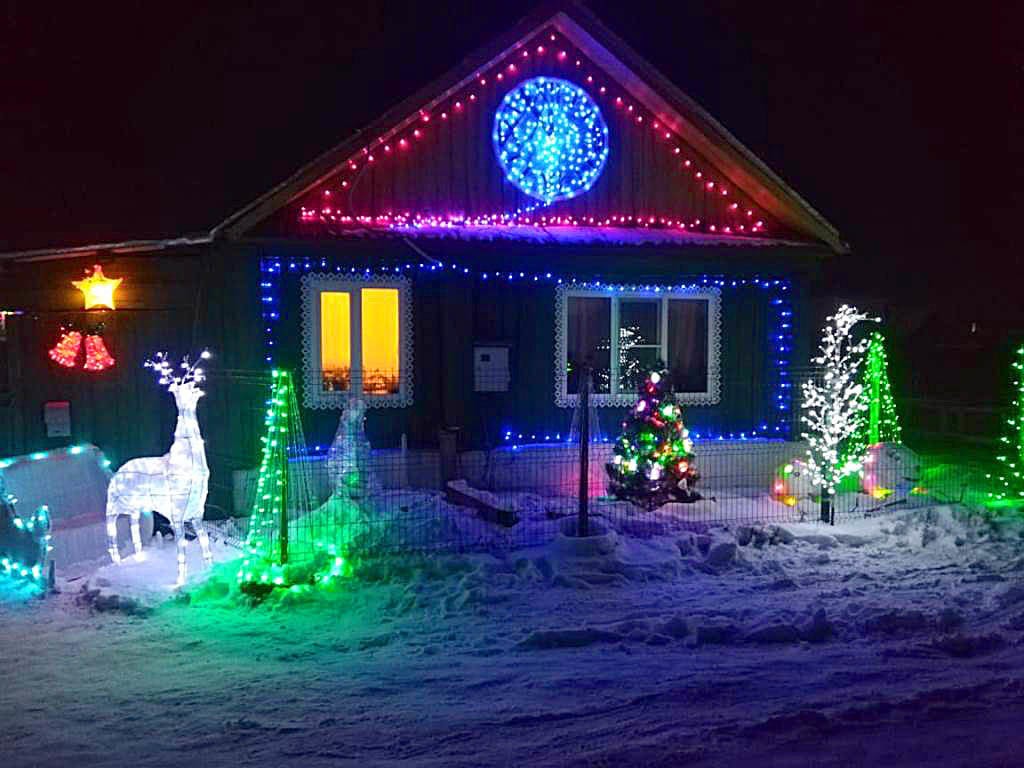 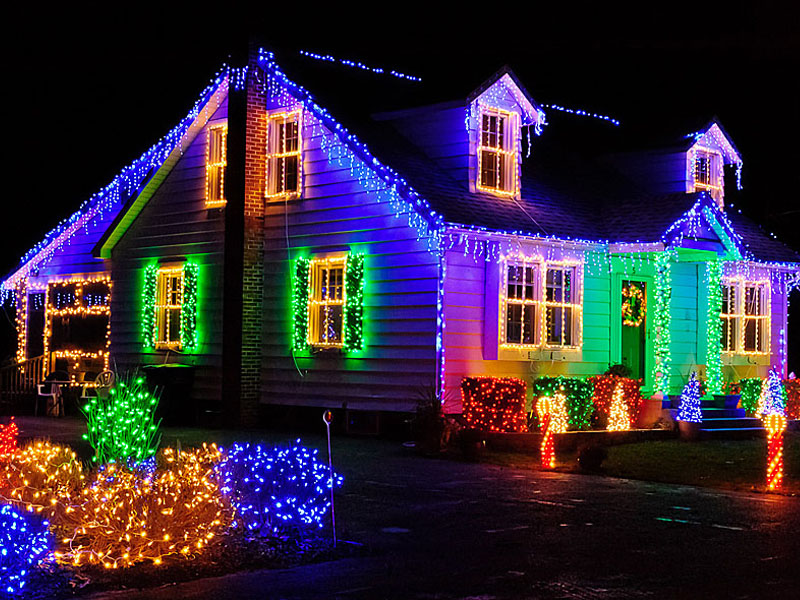